Voya Financial
Presents
Managing Your Portfolio
With 
Confidence
Ripple Leung
Financial Advisor
[Speaker Notes: Welcome to our Appreciation  Event]
Voya Financial
The World's Most Ethical Company® designation recognizes those organizations that have had a material impact on the way that business is conducted by fostering a culture of ethics and transparency at every level of the company. This is the second consecutive year that Voya was selected for this honor.
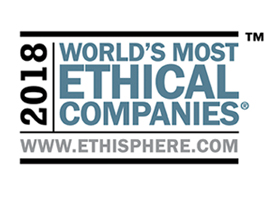 [Speaker Notes: This is the first event we host since the name change from ING to Voya – a departure from the Dutch company. Voya is truly US based financial firm – trading on the US Stock Exchange with a market cap of 9.75billion.

We want you to know we hold the highest standard in serving our clients ethically and professionally. At best, we don’t over promise or under deliver.]
Ripple Leung
Financial Advisor
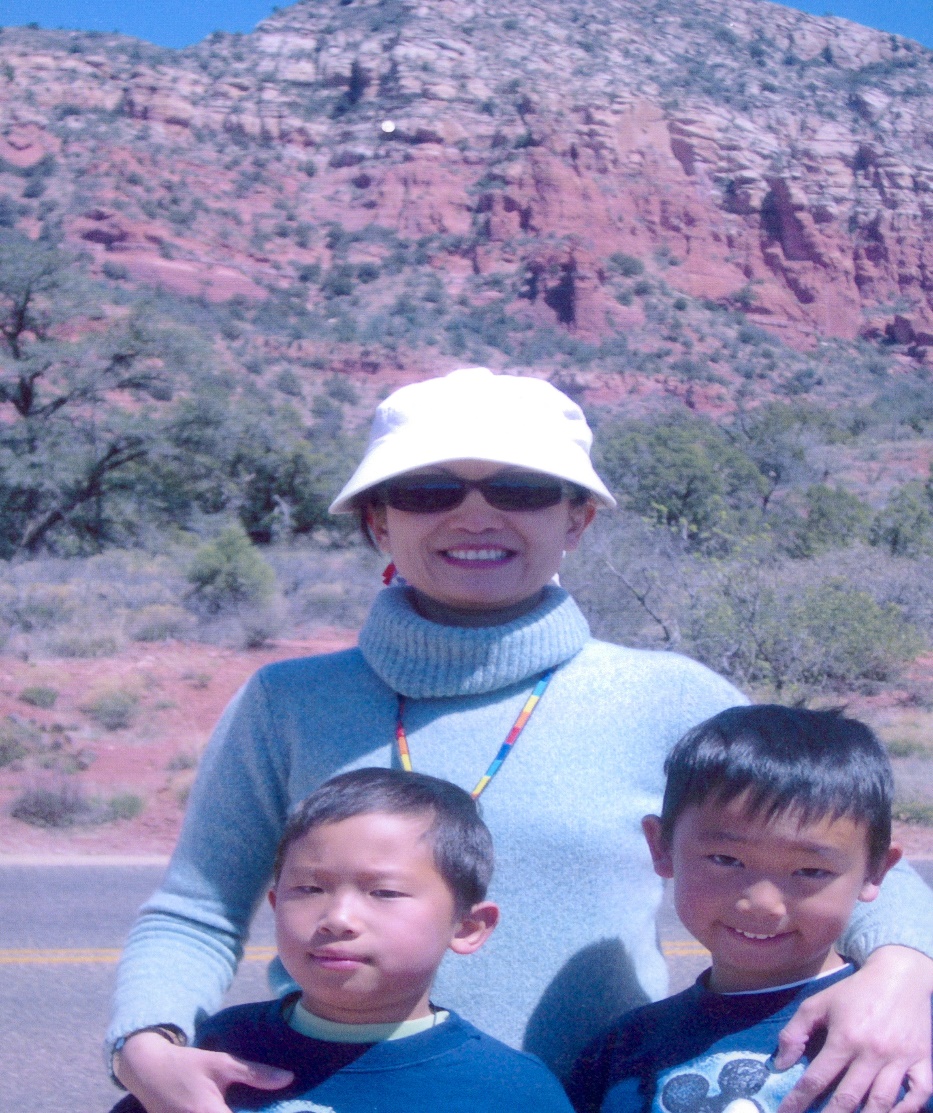 Ripple Leung
Financial Advisor
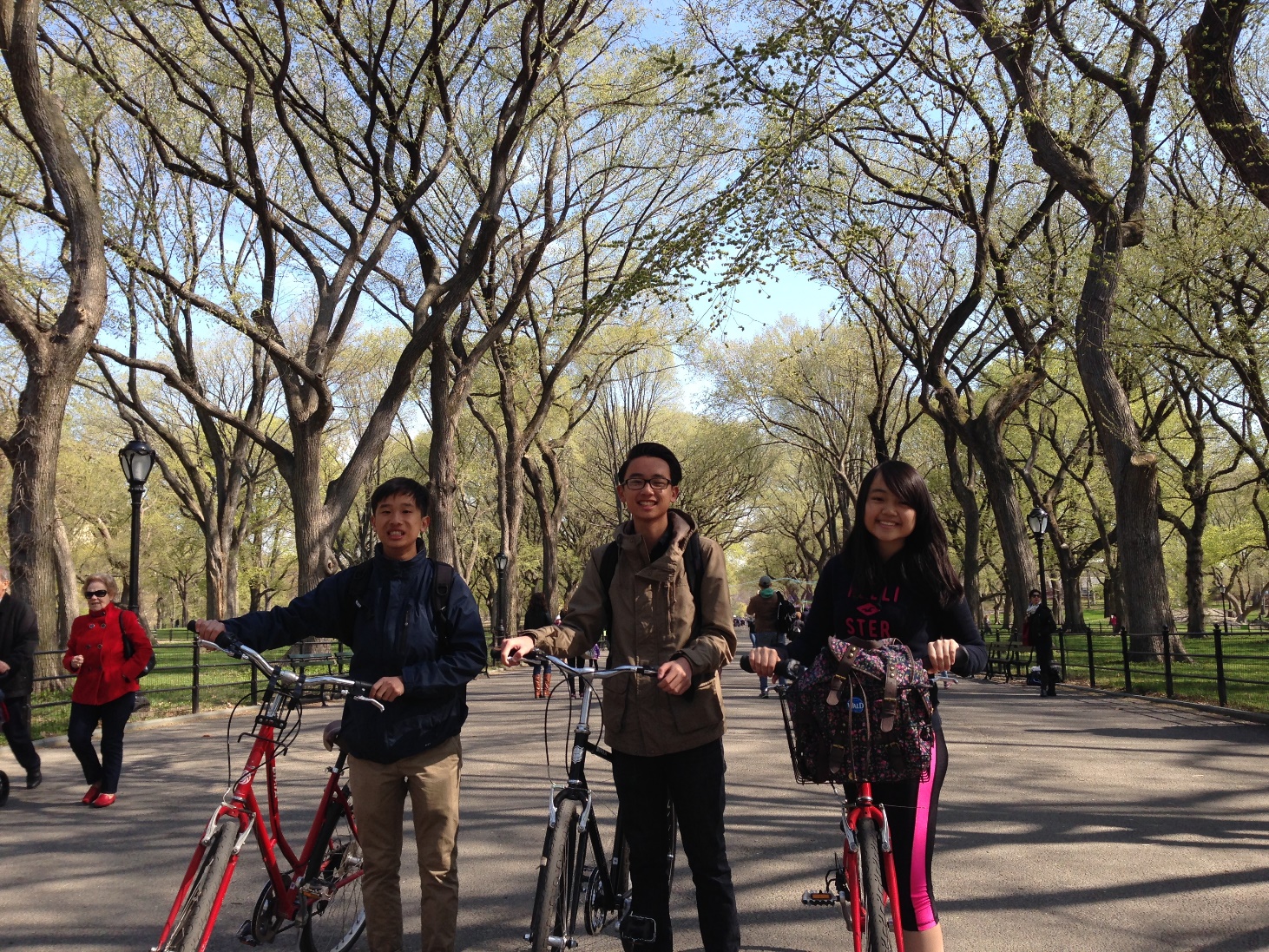 Licensed and trained by Morgan Stanley, Series 7, 66, 31, & Life Insurance
Joined Voya and became an Independent Financial Advisor since 2006. Chartered Retirement Planning Counselor in 2016
President (2008) and Treasurer (2006-2013) of Fremont Asian Lions Club
Mother of twin boys
[Speaker Notes: As some of you know my humble beginning start at Morgan Stanley, I got trained and licensed there. I joined ING and became an independent FA. That way it enable me to fully engage to what is right for the client instead of taking care of corporate interest.

Other than being a single parent raising a pair of twin boys, the girl in the picture is my niece who is living with me over the last two years, I also volunteer a lot in the community.]
Ripple Leung
Financial Advisor
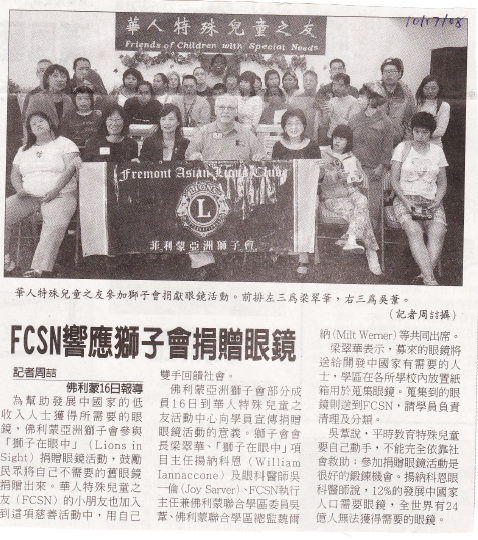 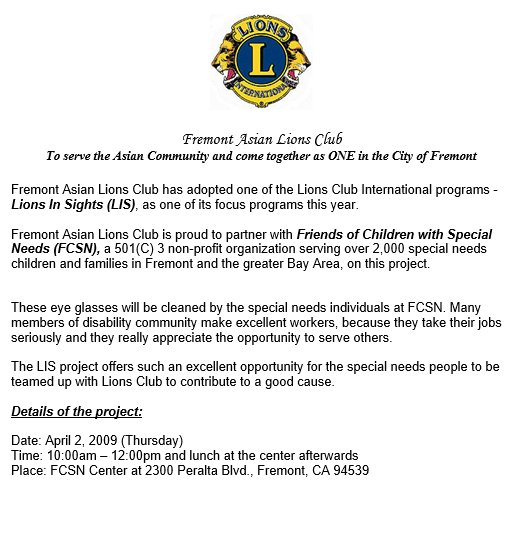 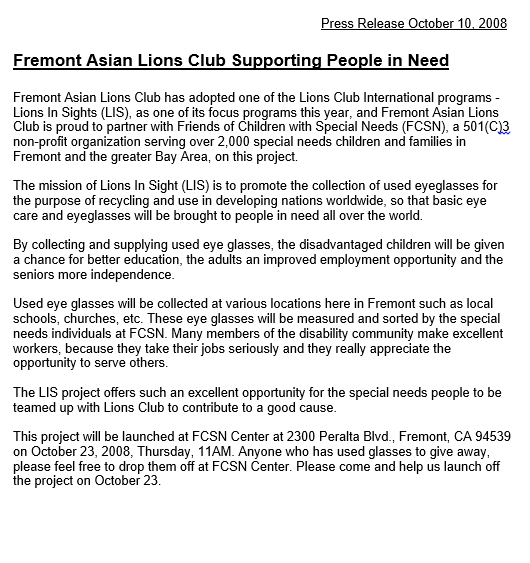 Current Public/Community Service
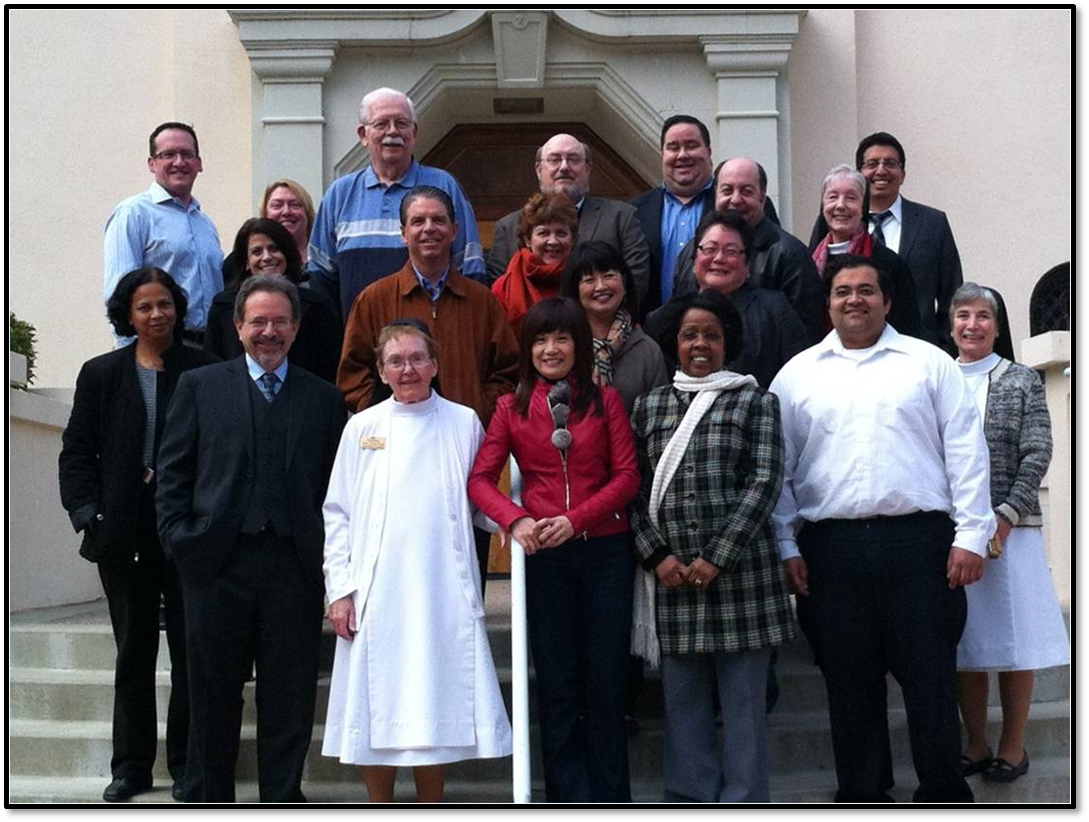 2011-2012 Human Relations Commissions
2012-2018 Planning Commissions
[Speaker Notes: When I first immigrate here, I had a chance to volunteer at the local community club and I found my passion of making a difference in the community. The key reason was I wanted to proved being new to the country doesn’t mean we are underprivileged and  cannot help others. This still holds true today that I support and donate part of the income (10% last year) to underserved communities on top of tithing at my church This is how I differentiate myself from others. Think of others more than myself and always ready to help.

Through the community activities, I got to know the city leaders, I was appointed to be HRC and now in Planning Commission by two different mayors.]
The Team
[Speaker Notes: Enough about the personal side of me.
I worked closely with one of the co-worker Daniel Loy in the Bay area as well as I also belong to an extended team. 
As you can see we are truly a very diverse team here.
Voya has over 3000 Advisors across the country and our back office is in the mid-west as well as east coast.]
Introduction of an Elite teamCenter Pillar Wealth Management
P- Passion for Excellence
I-  Integrity
L- Lifetime Learning
L- Leading By Example
A- Accountability
R- Respect for Others
[Speaker Notes: This year at Voya , we become part of elite team - Center Pillar Wealth Management.]
Timeline for the CalABLE Program
Prior to 2013, a person with a disability was not able to save more than $2,000 without their SSI being suspended. 
2014, Obama signs Achieving a Better Life Experience Act.
2015, California passed SB 324 which implements the ABLE program. 
2016, CalABLE began discussion of program operations.
January 2018, CalABLE starts.
Who is Eligible ?
ABLE accounts are available to U.S. citizens and permanent residents who can legally own securities, including individuals who are blind or disabled from a condition that began prior to age 26.
Those who meet the age requirement and may be eligible for SSI or SSDI benefits because of their disability.
Individuals with a written, signed diagnosis from a licensed physician.
Who acts on the Account
Account owner = Beneficiary 
Parent 
Court-appointed guardian or conservator
Attorney-in-fact acting under a Power of Attorney
Who can contribute
Anyone can contribute to an ABLE account, including:
Parents
Grandparents
Extended family
Friends
Beneficiary
Charity/trust
A tax-free saving
Qualified Disability Expenses
Center Pillar Wealth ManagementCentral Strategies
[Speaker Notes: In the financial world there could be complicated in terms of a variety of different investment vehicle. We primarily a group focus on financial planning and retirement services. 
This pie attempts to put things in a simplified format.]
Financial Planning
[Speaker Notes: What is Financial Planning??
In the world of Financial Planning, 
There are two main approaches…
Either cash flow or goal based.]
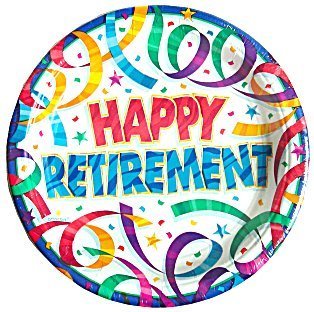 Why do I need Financial Planning?
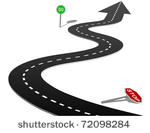 Have a Direction
Gain Certainty
Know what you need to Focus – Work/ Save/ Invest
Have a Peace of Mind
Focus on What’s more important – Health/ Family & Friends
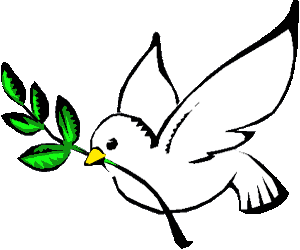 [Speaker Notes: What is Financial Planning??
In the world of Financial Planning, 
There are two main approaches…
Either cash flow or goal based.]
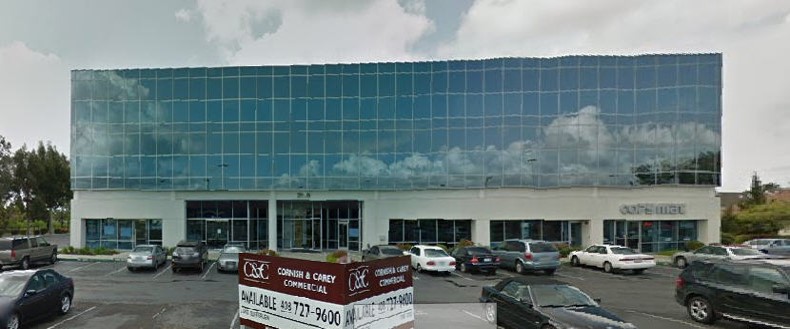 East Bay Branch Office
3900 New Park Rd., 3rd  Floor, 
Newark, CA 94560
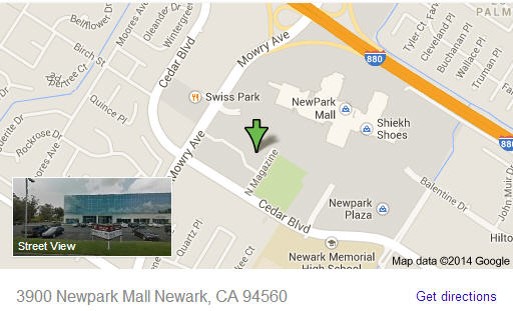 [Speaker Notes: What is Financial Planning??
In the world of Financial Planning, 
There are two main approaches…
Either cash flow or goal based.]
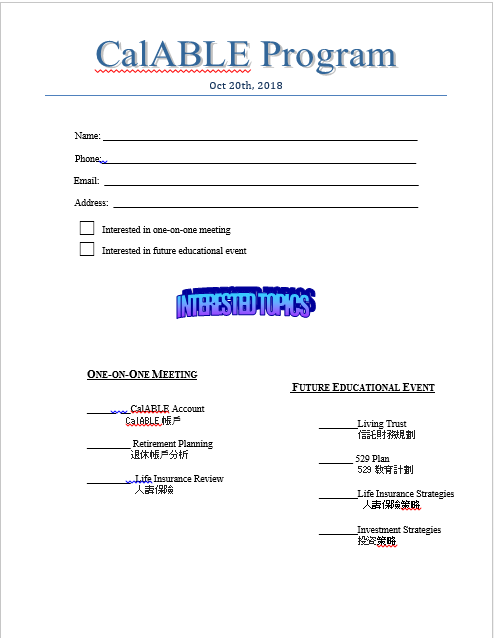 [Speaker Notes: What is Financial Planning??
In the world of Financial Planning, 
There are two main approaches…
Either cash flow or goal based.]